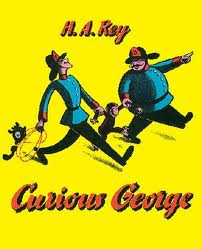 Curious GeorgeH.A. ReyOld Wire Road ElementaryKindergarten
Curious
Interested in knowing about something
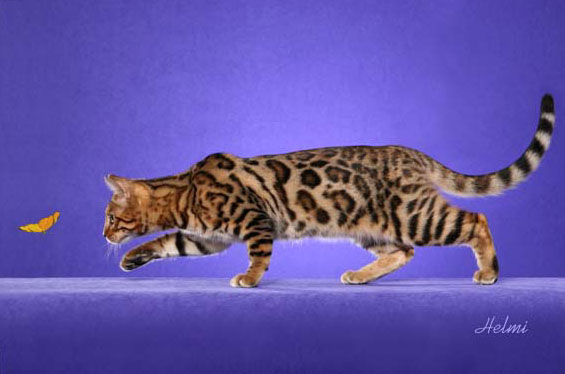 The cat was curious about the butterfly.
fascinated
Interested in something; holding someone’s attention
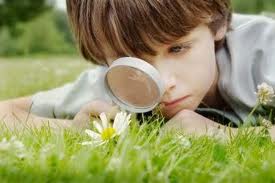 The boy was fascinated with the green grass.
whisked
To brush off; to move quickly
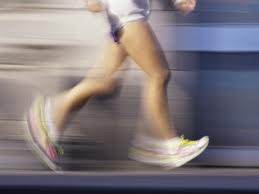 The girl was whisked away.
Which goes with curious?
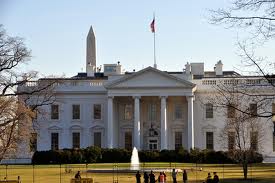 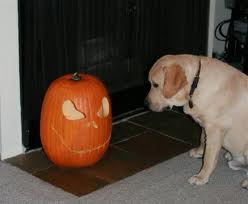 Which goes with fascinated?
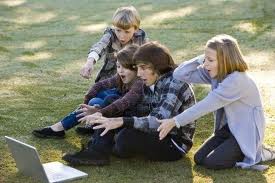 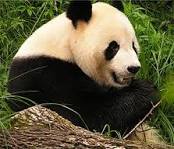 Which goes with whisked?
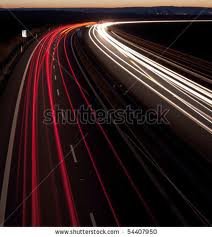 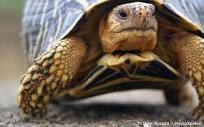 Which word goes with this picture?(curious, fascinated, whisked)
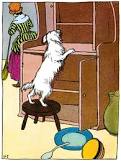 The dog was ____________ about the treats in the cabinet.
Which word goes with this picture? (curious, fascinated, whisked)
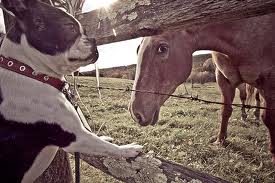 The dog was ______________ with the horse.
Which word goes with this picture? (curious, fascinated, whisked)
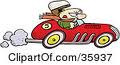